শুভেচ্ছা সবাইকে
সাধারন গণিত 
৮ম শ্রেণি 
 অধ্যায় – ৭ম
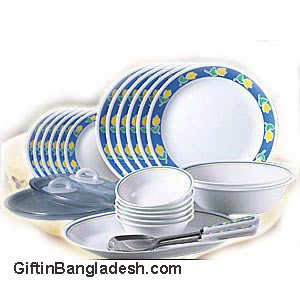 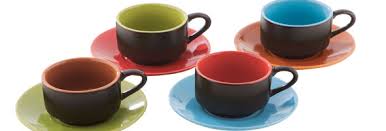 সেট
যা শিখবে- 
# সেট কী তা বলতে পারবে। 
#  সেটের প্রকারভেদ বলতে পারবে। 
#  সেট সম্পকির্ত কিছু সমস্যার সমাধান করতে পারবে ।
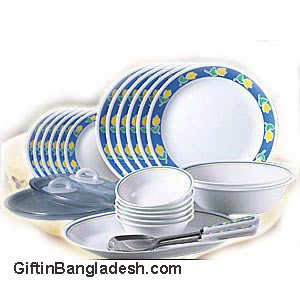 বাস্তব  জগত বা চিন্তাজগতের যে কোন বস্তুর সুর্নিধারিত সংগ্রহকে সেট বলে ।
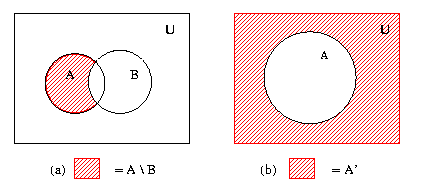 U = পুরক সেট
## U={1,2,3,4,5,6,7}  A={1,2,4 }  B={5,6,7} হলে  A’ ও  B'  নির্ণয় কর ।
সমাধান
A’=U-A
    ={1,2,3,4,5,6,7}-{1,2,4}
    ={3,5,6,7}
B‘=U-B
   ={1,2,3,4,5,6,7}-{5,6,7
   ={1,2,3,4}
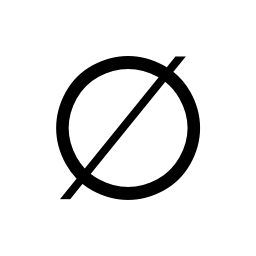 XY         Z
n
=
A,B,C
কখন কখন বাস্তবে সেটের কনো উপাদান পাওয়া যায় না , তখন তাকে ফাঁকা সেট বলে ।
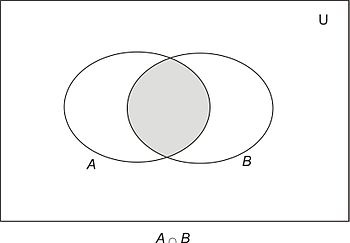 দুই বা ততোধিক সেটের সাধারন উপাদান নিয়ে গঠিত সেটকে ছেদ সেট বলে ।
## A={ 3,6,8,9 } ও B= {3,4,5,6 }  হলে  AnB এর মান বের কর ।
এখন, 
AnB={3,6,8,9 }n{3,4,5,6 }
        ={3,6 }
1
a
1,2,3,a,b,c
2
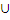 b
=
c
3
দুই বা ততোধিক সেটের সকল উপাদান নিয়ে  গঠিত  সেটকে সংযোগ সেট বলে ।
A
1
B
2
5
3
4
6
7
C
ভেন চিত্র
7
A ={1,2,3}, B= {3,4,5 },C= { a, b, c}  হলে (AuB)υC এবং(AUB)uC এর মান বের কর
দলীয় কাজ -
A= {2,4,6 }   B={1,3,5}  C= {e , f, g }  হলে 
(AnC)υB এবং (AυB) n C এর মান বের কর ।
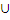 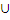 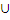 মূল্যায়ন–
##  A={1,2,3,4 } B={3,5,7}  C= {a, b} হলে (AnB)∪C এবং (AUC)n(BUC) এর মান বের কর ।
বাড়ির কাজ
২) U= {1,2,3,4,5,6 }   A={1,3,5 }  B={2,4,6 }  হলে A’  ও B’ এবং  (AUB)’ এর মান বের কর ।
ধন্যবাদ